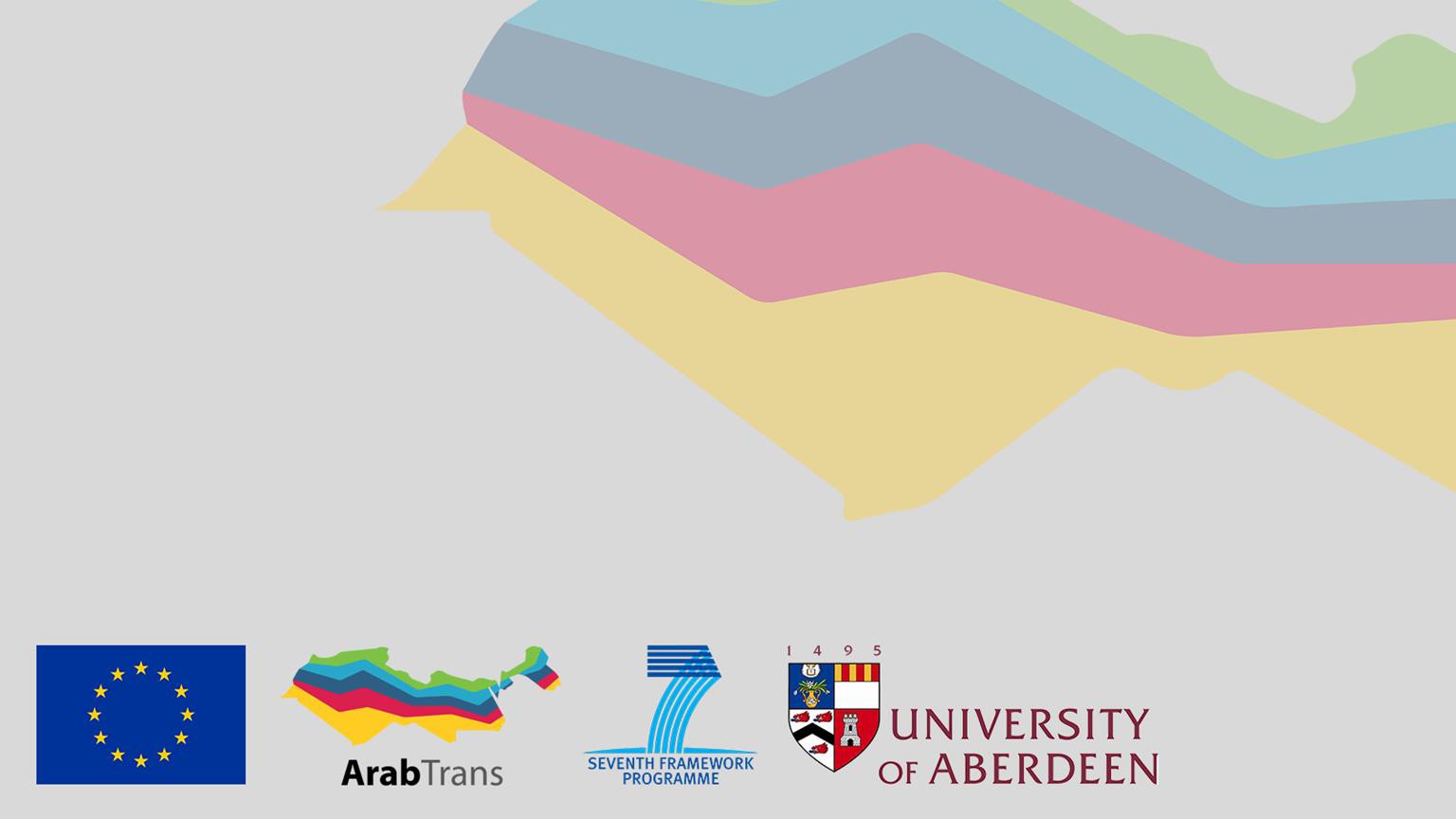 Arab Transitions
Political, Economic and Social Transformations in the Middle East and North Africa
Have Expectations Been Met: The Evaluation of Supporters of the Arab Uprisings In 2014 Pamela Abbott and Andrea Teti
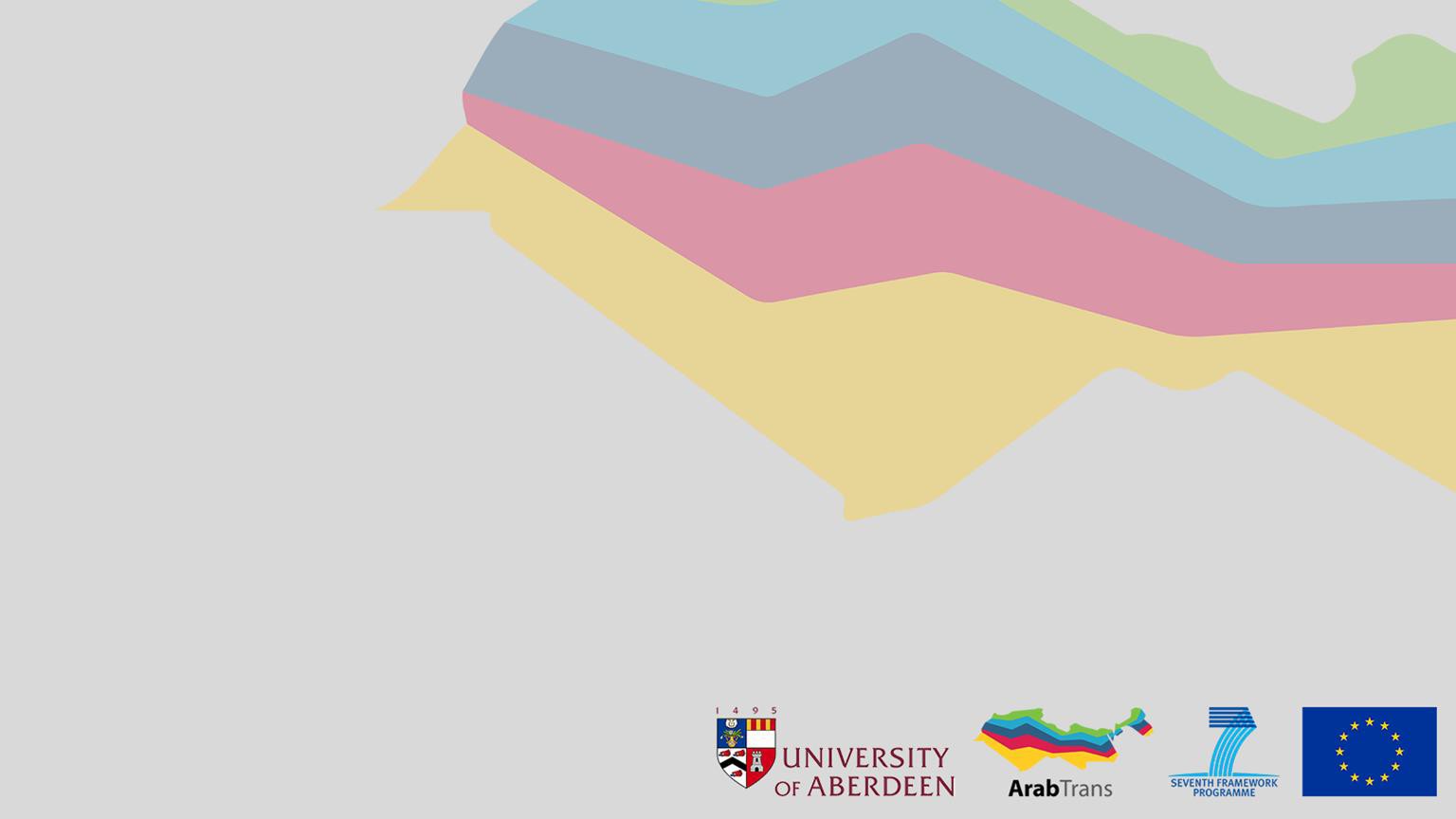 Background – The Paradox of Unhappy Development
Arab Uprisings in 2011 seen as popular protest against authoritarian regimes	but Political Economy analysis suggests that the drivers of the Uprisings were the outcome of a complex interaction between political, economic and social development:
Liberalisation of the economy and the rise of crony capitalism;
Economic growth and improvements in human development accompanied by poor or worsening living conditions and poor labour market conditions combined with lack of freedom;
The implicit social contract of redistribution with limited voice no longer seen as adequate. Legitimacy of government questioned especially by middle classes.
AB11 (2011) nominated as two most important demands of Uprisings:
80% Egyptians and Tunisians for improved economic situation
72.7% Egyptians and 62.8% Tunisians against corruption
16.5% Egyptians and 43.6% Tunisians for civil and political freedoms and v totalitarianism
Research Methods
Public opinion survey looking at political, economic and social attitudes and behaviour carried out in Egypt, Iraq, Jordan, Libya, Morocco and Tunisia	2014
Nationwide stratified probability surveys with sample proportional to size within countries
Achieved sample after quality assurance checks
Egypt
Iraq
Jordan
Libya
– 1,525
-	1, 613
-	2, 145
-	1, 540
Morocco	- 1, 777
Tunisia	- 1, 215
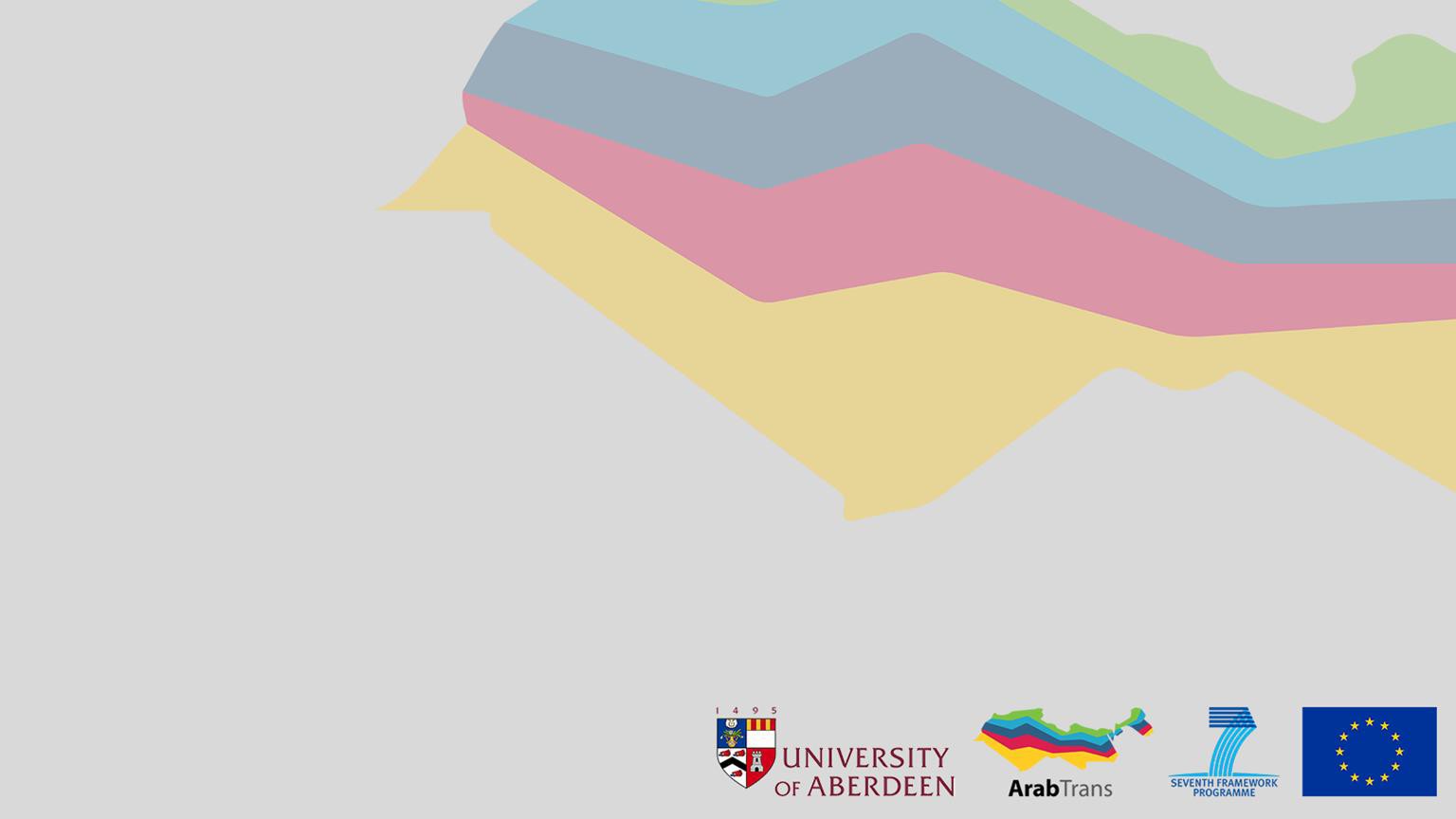 Key questions
How much support was there for the Uprisings and did this vary across the MENA countries?
Who supported the Uprisings and did this vary across the MENA Countries?
Why did they support the Uprisings?
Do they think that progress has been made in meeting their demands?
What hope do they see for the future?
Who Supported the Arab Uprisings
How Many People Say they Supported the Uprisings, % Aged 21+ in 2014
SUPPORT FOR	AND PARTICIPATION IN THE ARAB UPRISINGS, % BY SELECTED MENA COUNTRIES AGED 18+ YEARS IN	2011
All Supporters	Particpants
72
56.3
55.3
31.1
27.7
24
15.4
13.8
7.5
3.3
4.3
11.9
EGYPT
IRAQ
JORDAN
LIBYA
MOROCCO
TUNISIA
Supported Arab Uprisings , % of Supporters by Age (in 2014) and Country
21-35	36-55	56+
75.5
68.2
68.1
59.2
55.1

48.8
33.1
33
30
29.7
21.3
17.8
14.9
14.6
13.5
13.4
12.7
12.6
EGYPT
IRAQ
JORDAN
LIBYA
MOROCCO
TUNISIA
% of Men and Women (21+ in 2014) that Supported the Arab Uprisings, by Country
Male	Female
76.7
67.3
59.9
50.5
36
34.9
26
22.3
16.9
14.4
13.8
13.2
EGYPT
IRAQ
JORDAN
LIBYA
MOROCCO
TUNISIA
Difference in Ratio of Male to Female Supporters and Participants
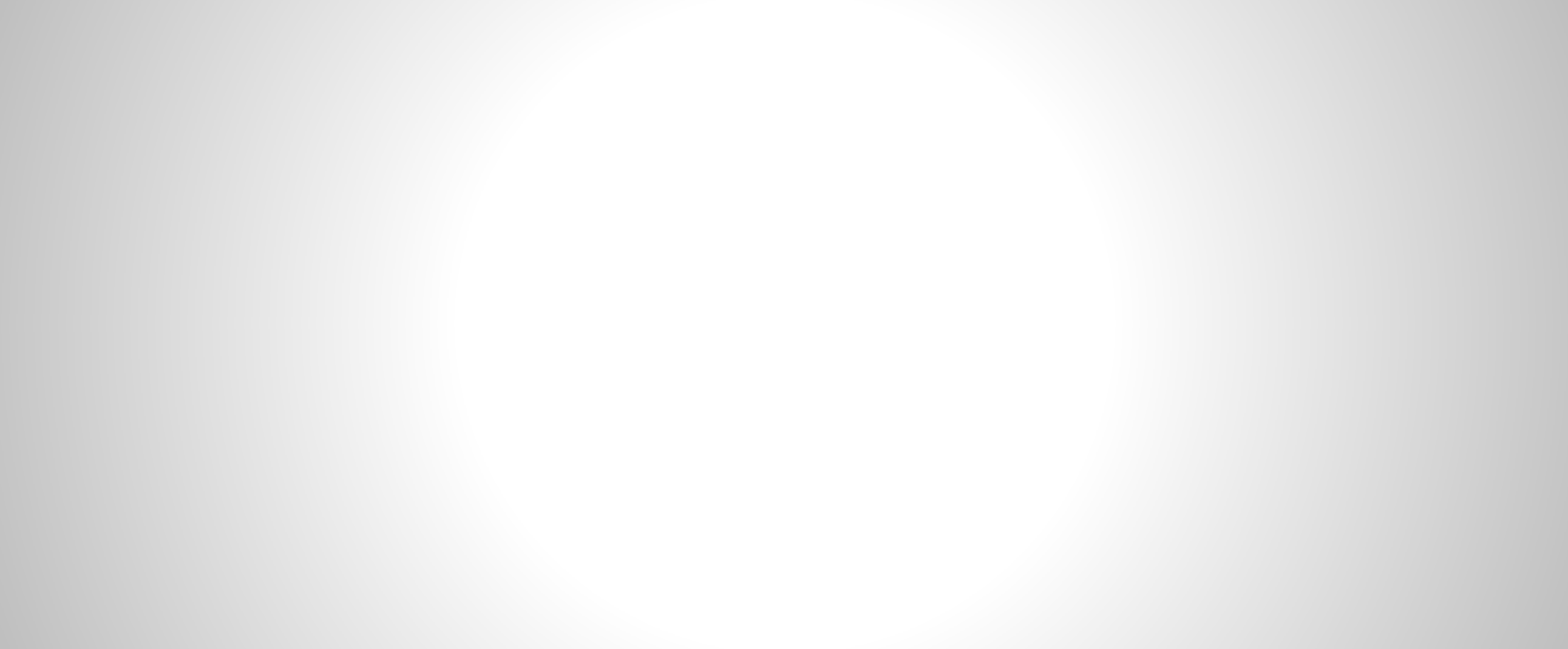 Supporters	Particpants
3.7
2.8
2.3
1.7
1.6
1.4
1.3
1.2
1.2
1.1
1.04
0.9
EGYPT
IRAQ
JORDAN
LIBYA
MOROCCO
TUNISIA
% Supporting by Household Income and Country (21+ in 2014)
Struggling	Inadequate Adequate	Adequate	Comfortable
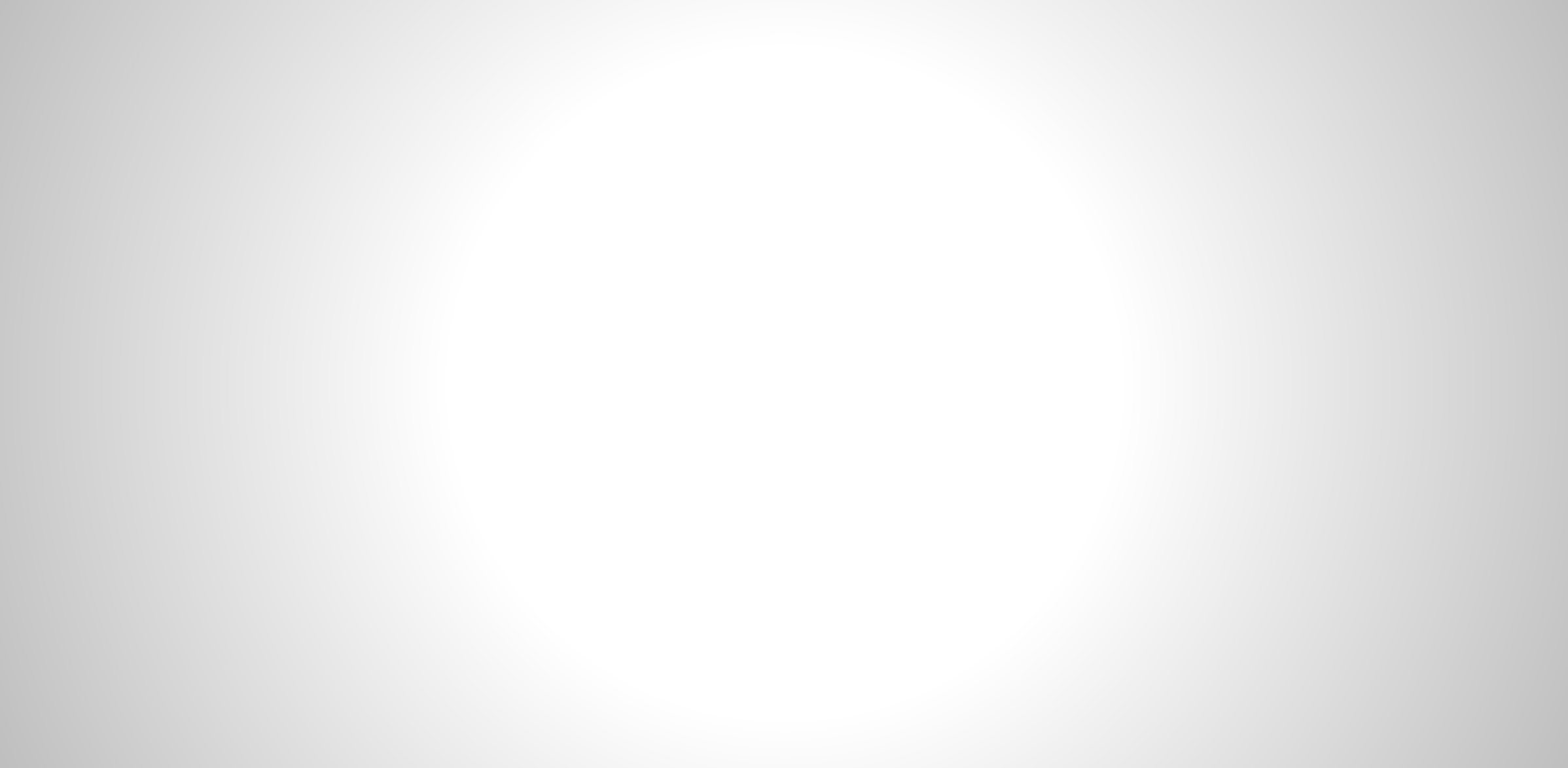 81.9
74.4
64.7
59.9
55.9
55.3
54.4
42.4
35.9
35.1
32.1
29.7
29.2
27.3
27.1
19.8
17.8
17.5
17.2
16.2
15
14.2
12.8
11.2
EGYPT
IRAQ
JORDAN
LIBYA
MOROCCO
TUNISIA
% Supporting the Uprisings by Education and Country
72.2
74.6
68.8
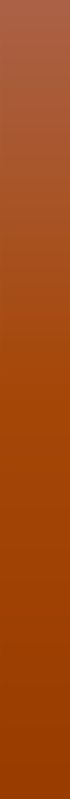 65.4
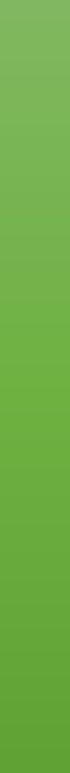 62.3
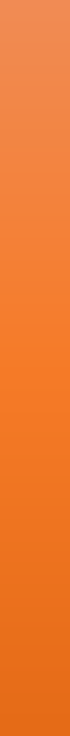 59.7
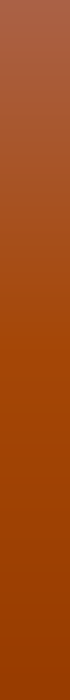 57.4
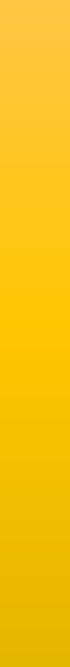 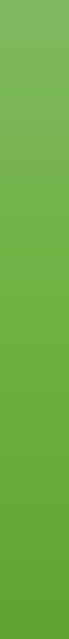 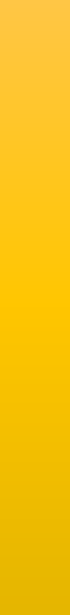 44.9
43.6
41.1
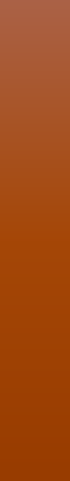 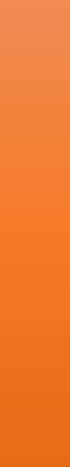 34.8
34.4
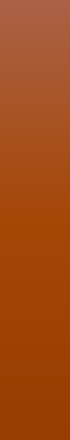 30.9
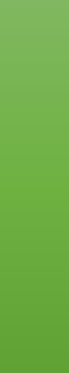 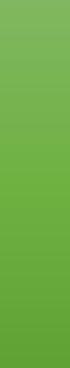 26.7
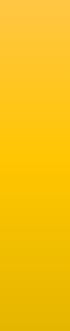 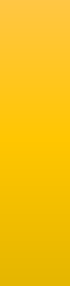 19.6
17.6
18.7
18.4
16.9
14.7
14.3
14.2
13.2
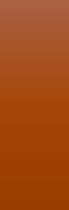 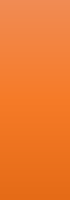 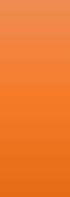 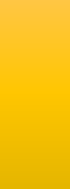 11.6
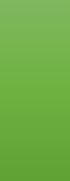 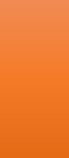 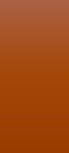 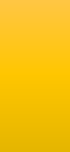 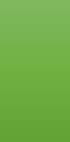 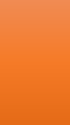 Morocco
Libya
Jordan
Egypt
Iraq
Tunisia
Secondary
None/Elementary
Higher
Basic
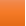 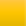 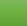 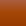 Differences Between Participants and Supporters
Age pattern much the same but in Libya no difference between two younger age groups.
Education pattern	much the same except least educated more likely to participate and those with basic less likely ;
Household income much the same pattern except in Morocco where poorest not more likely to participate than middle income groups.
The main differences are in gender.
Note of Caution – Who Most Likely to Support and Numerical Representation
Proportions of different groups in the population means that supporters tend to be:
Younger and not elderly – Egypt and Iraq middle aged
Not the poorest or the most affluent
Less well educated except Libya, Morocco and Tunisia
But participation by better educated and	better off	ensured leadership and organisational skills
Why did they Support the Arab Uprisings
Why Did they Support the Arab Uprisings: % of Supporters Nominating as One of Two Main Reasons by Country
Egypt	Iraq	Jordan	Libya	Morocco	Tunisia
71.2
69.9
66.9
63.8
60.4
59.1
57.8
58.3
51.2
50.9
48.4
43.7
43.4
41.3
38.6
36.3
36.2
31.8
31.5
26.9
25.1
22.8
22.1
19.8
POLITICAL RIGHTS
ECONOMIC
AGAINST CORRUPTION
BASIC SERVICES
Do they Think that the Outcome of the Arab Spring Has Been Positive for their Country by 2014
% Arab Spring Positive for Country % Those Who Did and Did Not Support the Arab Uprisings, by Country
Supported	Did Not Support
41.9
38.7
34.2
29.8
27
26.9
25.1
23.5
21.4
14
12.6
11.8
EGYPT
IRAQ
JORDAN
LIBYA
MOROCCO
TUNISA
GENERAL SITUATION IN COUNTRY IN 2009 AND 2014, % THOSE THAT SUPPORTED THE ARAB UPRISINGS
1/2 out of 5	3 out of 5	4/5 out of 5
3.2
4.8
5.4
15.5
18.6
18.8
21.8
27.6
40.4
34.9
36.7
49.7
43.8
51.3
26.9
65.7
48.3
51.4
54
47.7
39.2
23.4
29.1
60.2
57.9
57.6
53
28.4
32.8
30
26.8
24.8
24.3
20.4
19.6
5.9
Egypt 2009Egypt 2014
Iraq 2009
Iraq 2014
Jordan 2009
Jordan 2014
Libya 2009 Libya 2014
Morocco
Morocco
Tunisia
Tunisia
GENERAL SITUATION OF HOUSEHOLD IN 2009 AND 2014, % THOSE THAT SUPPORTED THE ARAB UPRISINGS
1/2 out of 5	3 out of 5	4/5 out of 5
3.2
16.1
24.7
27.7
28
28.3
27.9
33.4
46.7
47.1
59.7
62.8
58.4
48.9
45.6
43.9
35.6
49.1
50.1
44.5
38.5
43.7
28.5
30.6
35
31.1
29.7
26.5
29.4
22.9
22
21.6
14.9
11.8
9.2
6.6
Egypt 2009Egypt 2014
Iraq 2009
Iraq 2014
Jordan 2009
Jordan 2014
Libya 2009 Libya 2014
Morocco
Morocco
Tunisia
Tunisia
What do they Think About the Overall Change in Government Performances by 2014
RATE POLITICAL SYSTEM IN 2009 AND 2014, % THOSE THAT SUPPORTED THE ARAB UPRISINGS
1/2 out of 5	3 out of 5	4/5 out of 5
30
3.7
5.4
8.6
13.7
14.5
19.8
22.8
29.7
31.6
22.4
38.3
42.5
22.3
38.5
36.6
29.6
37.9
79.3
27.4
16.9
43.7
50.4
72.7
63.2
53.9
52.9
49.7
47.7
44.7
42.6
42.3
13.1
24.7
19.9
7.7
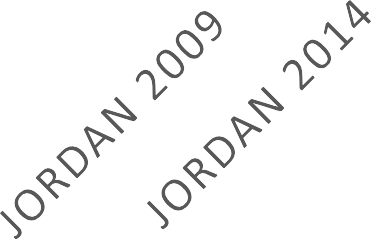 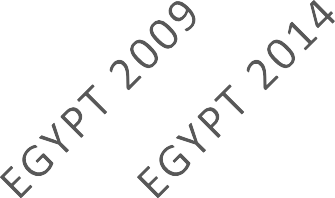 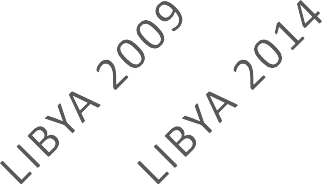 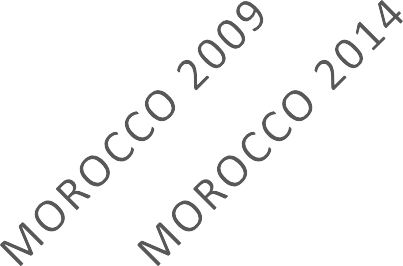 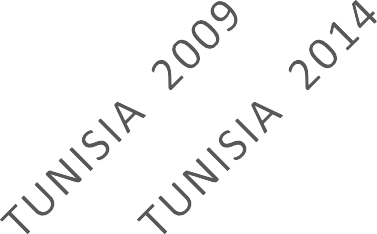 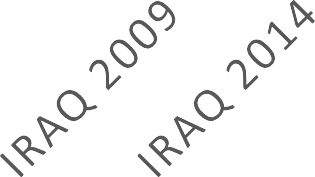 Satisfaction With Way Government Performing its Duties in National Office in 2014, % Those
that Supported Arab Uprisings by Country
Dissatisfied	Satisfied
64.9
46.6
24.6
22.6
18.1
14.7
EGYPT
IRAQ
JORDAN
LIBYA
MOROCCO
TUNISIA
-35
-53.3
-75.4
-77.4
-82
-85.3
What do those that Wanted More Political Freedom Think About the Changes	by 2014
CHANGE IN POLITICAL RIGHTS 2009-2014, % WANTED MORE POLITICAL
FREEDOM
Negative/No Improvement	Some Improvement	Moderate/Good Improvement

14.4
33.3
41.5
57.7
67.8
74.2
45.6
31.6
33.5
20.3
23.5
40
35.1
18.1
25
22
8.8
7.7
EGYPT
IRAQ
JORDAN
LIBYA
MOROCCO
TUNISIA
Changes in Voice and Accountability Between 2011 and 2014, % Wanted More Political Freedom (Ex. No Change/DK )
Worse	Better
64.7
60.9
59.4
40
37.4
27.8
-8.6
-10.9
TUNISIA
EGYPT
IRAQ
JORDAN
LIBYA
MOROCCO
-10.1
-19.2
-31.7
-39.8
What Do Those that Wanted An End to Government Corruption Think About the Changes by 2014
Corruption in 2014, % Those Who Supported Arab Uprising to Protest Against Corruption
Significant Ammount of Corruption	Little or No Corruption
24.7
7.2
9.3
9.7
6.7
8.8
EGYPT
TUNISA
JORDAN
IRAQ
LIBYA
MOROCCO
-65.3
-90.3
-90.7
-91.2
-92.8
-93.4
What Do Those that Supported the Arab Uprisings Because of Poor Economic Performance Think About the Changes by 2014
Satisfied with the Way the Economy is Developing
Dissatisfied/Very Dissatisfied	Very Satisfied/Satisfied
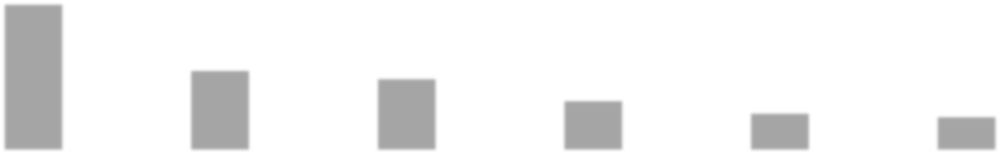 65.4
35.5
31.8
21.9
16.2
14.6
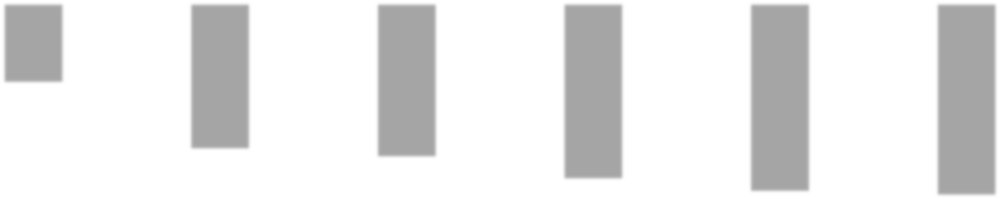 Egypt
Iraq
Jordan
Libya
Morocco
Tunisia
-34.6
-64.6
-68.2
-78.1
-83.8
-85.4
NATIONAL ECONOMY IN 2009 AND 2014, % THOSE THAT SUPPORTED THE ARAB UPRISINGS FOR ECONOMIC REASONS
1/2 out of 5	3 out of 5	4/5 out of 5

6.2
3.2
10.1
11.7
14.2
17.4
18.8
21.1
23.3
37.9
47.5
50
40.4
38
23.5
71.5
49.1
37.5
41.3
49.4
73.5
34.7
24.5
35.3
55.4
53.4
51.9
43.8
41.3
17.1
39.2
36.4
28
27.5
14.7
11.4
Egypt 2009Egypt 2014
Iraq 2009
Iraq 2014
Jordan 2009
Jordan 2014
Libya 2009 Libya 2014
Morocco
Morocco
Tunisia
Tunisia
HOUSEHOLD	ECONOMIC SITUATION IN 2009 AND 2014, % THOSE THAT SUPPORTED THE ARAB UPRISINGS FOR ECONOMIC REASONS
1/2 out of 5	3 out of 5	4/5 out of 5
12.3
12.5
12.6
19.2
23.7
24.2
32.1
36.7
44.3
47.6
54.6
37
68.9
46.1
48.1
48.7
43.5
48.6
32.1
41.2
24.5
40.9
27.3
50.5
19.7
41.5
39.5
35.8
32.3
32.1
27.9
27.6
22
18
14.8
11.4
Egypt 2009Egypt 2014
Iraq 2009
Iraq 2014
Jordan 2009
Jordan 2014
Libya 2009 Libya 2014
Morocco
Morocco
Tunisia
Tunisia
Government Performance Creating Employment Opportunities, %
Bad/Very Bad	Good / Very Good
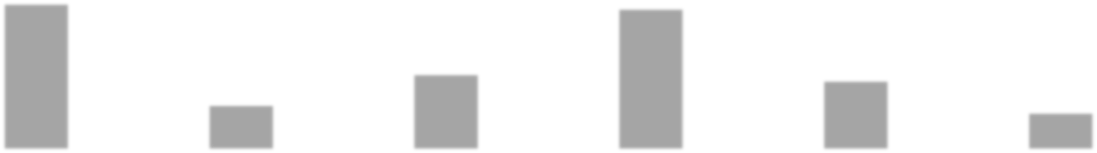 42.9
41.4
21.9
19.9
12.7
10.4
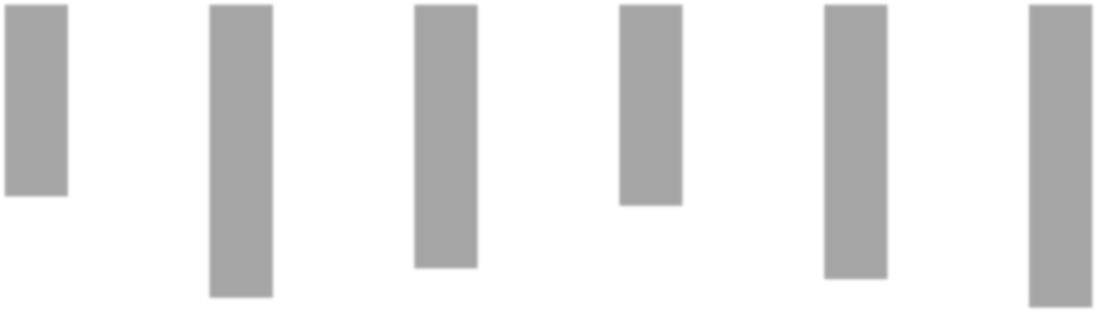 Egypt
Iraq
Jordan
Libya
Morocco
Tunisia
-57.1
-59.9
-78.6
-81.8
-87.3
-90.2
Governments Performance in Controlling Inflation, %
Bad/Very Bad	Good/ Very Good
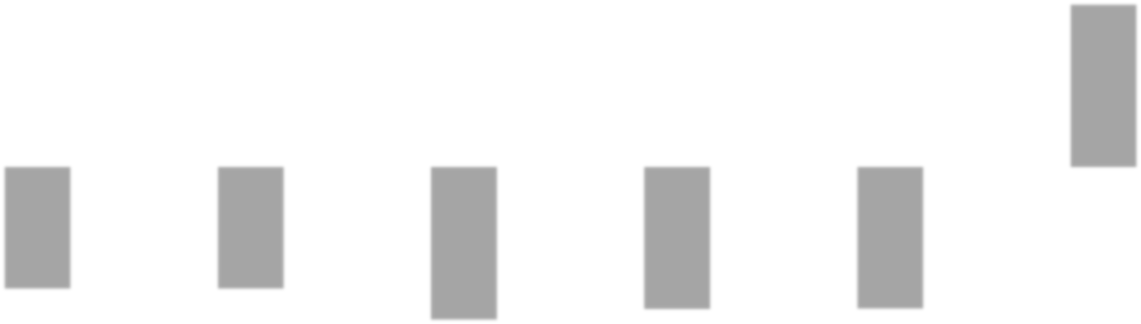 96.8
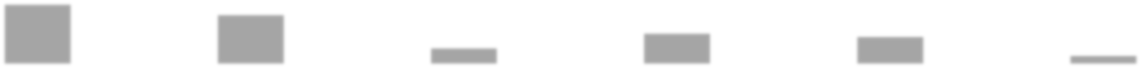 35
28.8
8.8
4.4
17.7
15.8
Egypt
Iraq
Jordan
Libya
Morocco
Tunisia
-72.6
-72.7
-84.7
-84.9
-91.2
Governments Performance in Narrowing the Gap Between Rich and Poor, %
Bad/Very Bad	Good/Very Good
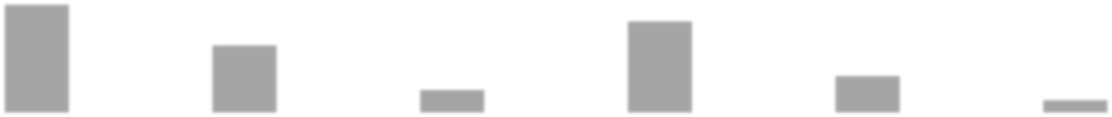 34.6
29.3
21.5
7.2
11.7
3.9
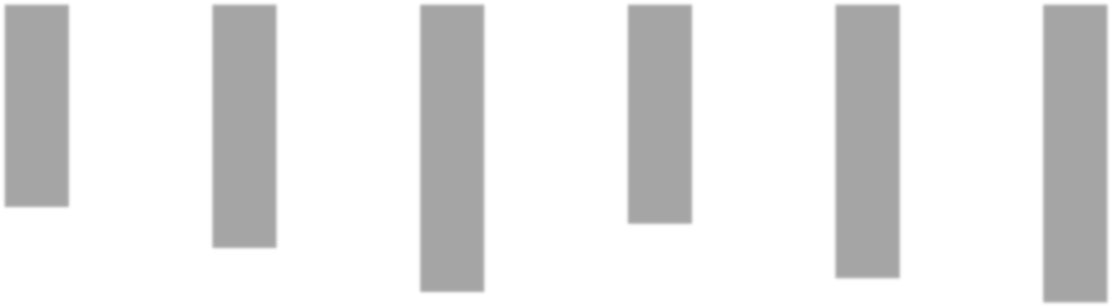 Egypt
Iraq
Jordan
Libya
Morocco
Tunisia
-65.3
-70.7
-78.5
-88.3
-92.7
-96.1
What do Those that Supported the Arab Uprisings because of Poor Basic Services Think About the Changes by 2014
Governments Performance in the Provision of Utilities, %
Bad/Very Bad	Good/Very Good
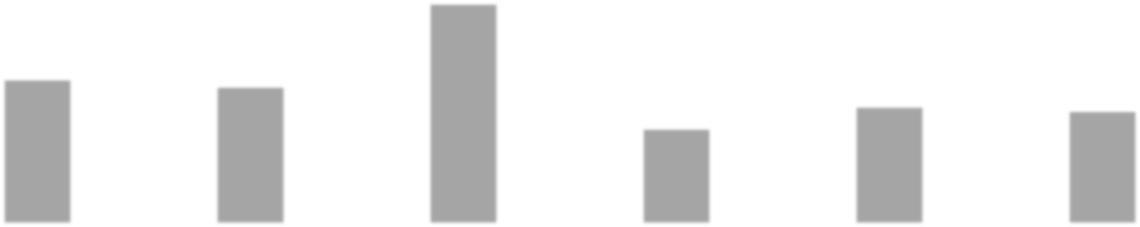 80.8
52.7
50
42.6
41
34.4
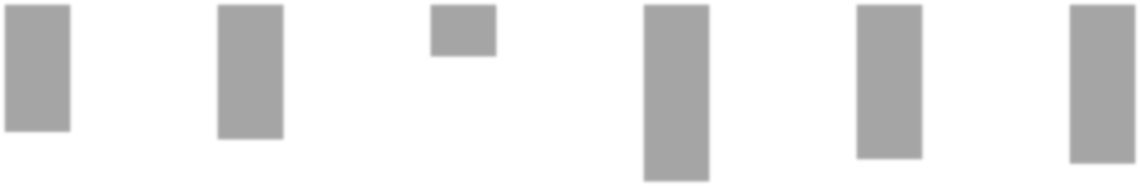 Egypt
Iraq
-19.2 Jordan
Libya
Morocco
Tunisia
-47.2
-50
-57.4
-59
-65.6
Satisfaction with way Education System is Developing , %
Dissatisfied /Very Dissatisfied	Satisfied/Very Satisfied
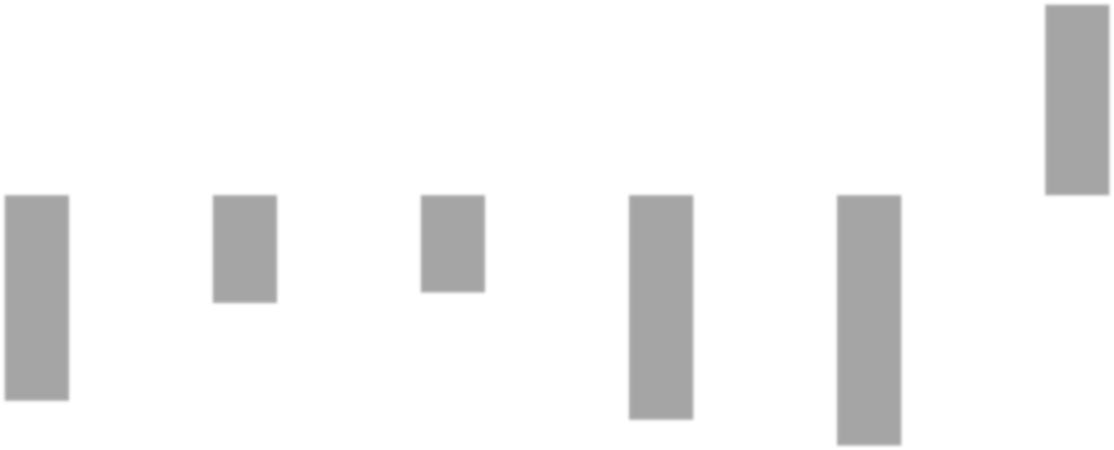 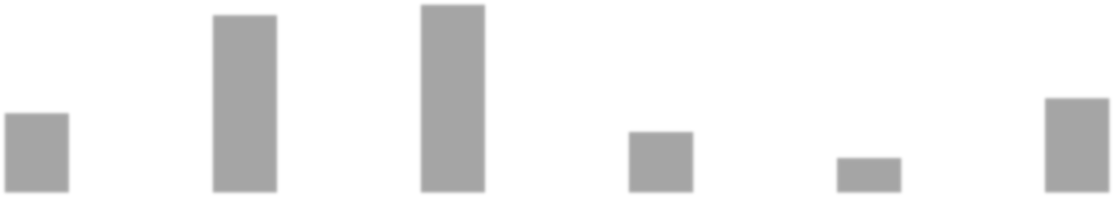 66.9
65.8
62.2
33.1
27.8
21.2
12.1
Egypt
Iraq
Jordan
Libya
Morocco
Tunisia
-34.2
-37.8
-72.2
-78.8
-87.9
Title Missing
Dissatisfied /Very Dissatisfied	Satisfied/Very Satisfied
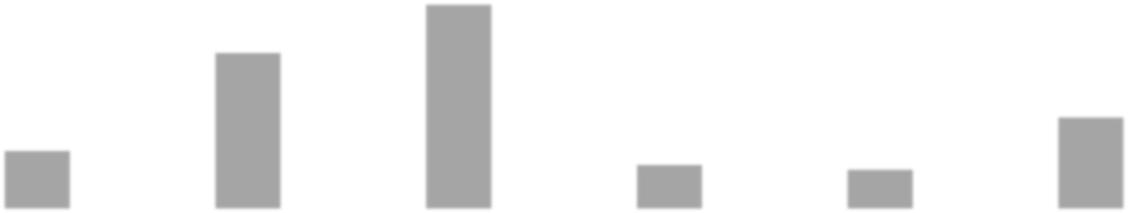 72.6
55.4
32.4
20.5
15.5
13.8
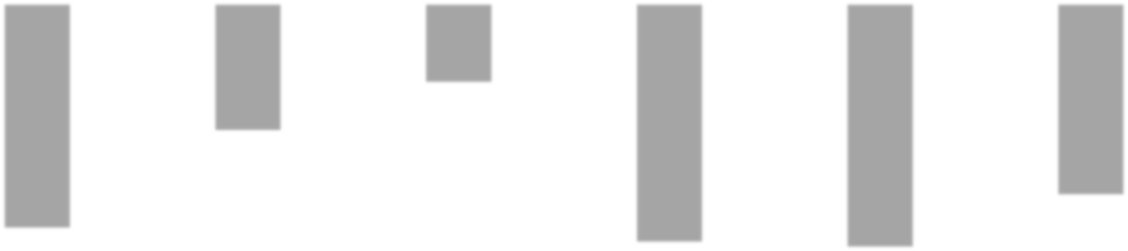 Egypt
Iraq
Jordan
Libya
Morocco
Tunisia
-27.4
-44.6
-67.6
-79.5
-84.5
-86.2
Satisfaction With the Social Security System, %
Dissatisfied /Very Dissatisfied	Satisfied/Very Satisfied
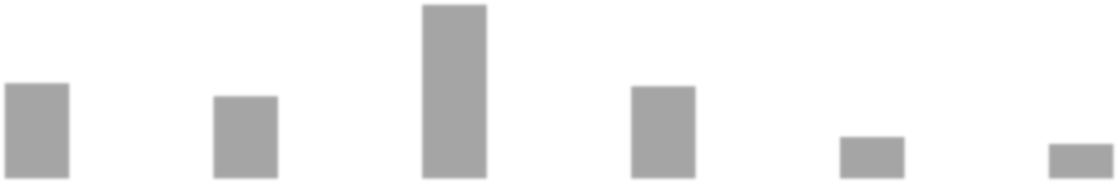 78.4
43
41.6
37.1
18.7
15.6
-21.6
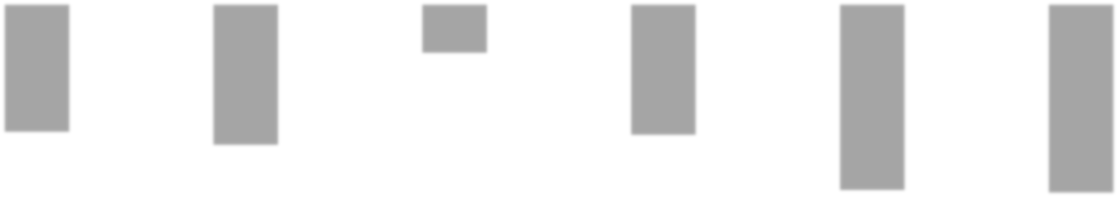 Tunisia
Jordan
Egypt
Morocco
Iraq
Libya
-57
-58.4
-62.9
-83.3
-84.4
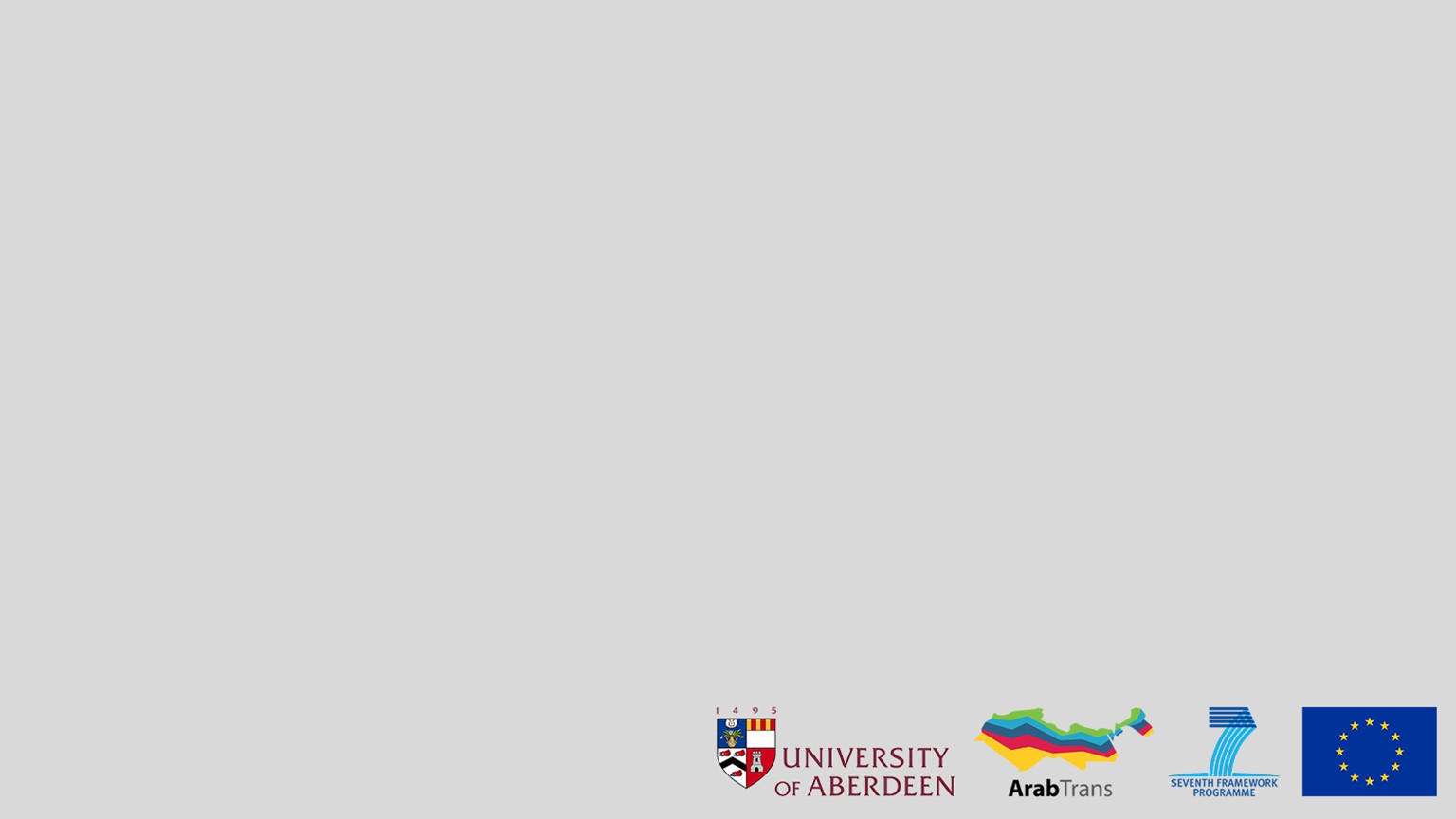 What Hope for the Future
GENERAL SITUATION FOR HOUSEHOLD AND COUNTRY ANTICIPATED 2019, % THOSE THAT SUPPORTED THE ARAB UPRISINGS
1/2 out of 5	3 out 5	4/5 out of 5	DK
8.5
10
14.6
14.8
22
22.4
27.1
27.6
19.1
36.5
38.2
41.6
41.4
26.6
39.2
43.2
28.7
26.6
40.3
31
34.6
31.7
36.5
29.9
52.7
24.7
51.4
19.4
32.7
29
24.5
23.3
45.7
13.2
12.5
31.7
24.2
22
15.5
16.1
6.9
14.4
6.9
13.9
13.5
12.8
3.9
3.5
Egypt
Household
Egypt
Country
Iraq
Household
Iraq
Country
Jordan
Household
Jordan
Country
Libya
Household
Libya
Country
Morocco
Household
Morocco
Country
Tunisia
Household
Tunisia
Country
Conclusions
Support for the Uprisings, perhaps not surprisingly, varies by country
Who supports varies by country but tendency for them to be male, not elderly, not the poorest and not the least well educated.
Differences between countries but corruption and economic issues significantly more important than political ones.
By 2014 a noticeable % of supporters thought AU had positive outcome for country – varies 14% Jordan to 42 % in Morocco
But only Egypt (marginally in Morocco) where the overall political system was seen as improving by supports of AUs
Only in Egypt where majority of supporters of AUs satisfied with government performance in 2014 (64%) – just under half in
Jordan, quarter in Morocco, less than a fifth in Libya and only just over a tenth in Iraq.
Those that wanted more political freedom more positive about comes than those that supporting AUs because of economic issues.
Although some progress was seen as having being made in tackling corruption a large majority across the countries think that corruption is a significant problem in 2014.
The general view was that the economic situation of the countries and households had got worse with exception of Iraq where
overall respondents note a small improvement.
Egyptians are noticeably more positive about the prospects for economic growth .
Generally respondents are not very optimistic about the future with the partial exception of Egypt and a high proportion especially in Libya and Egypt and to a slightly lesser extent Tunisia and Iraq say they do not know what the future holds for themselves or the country.
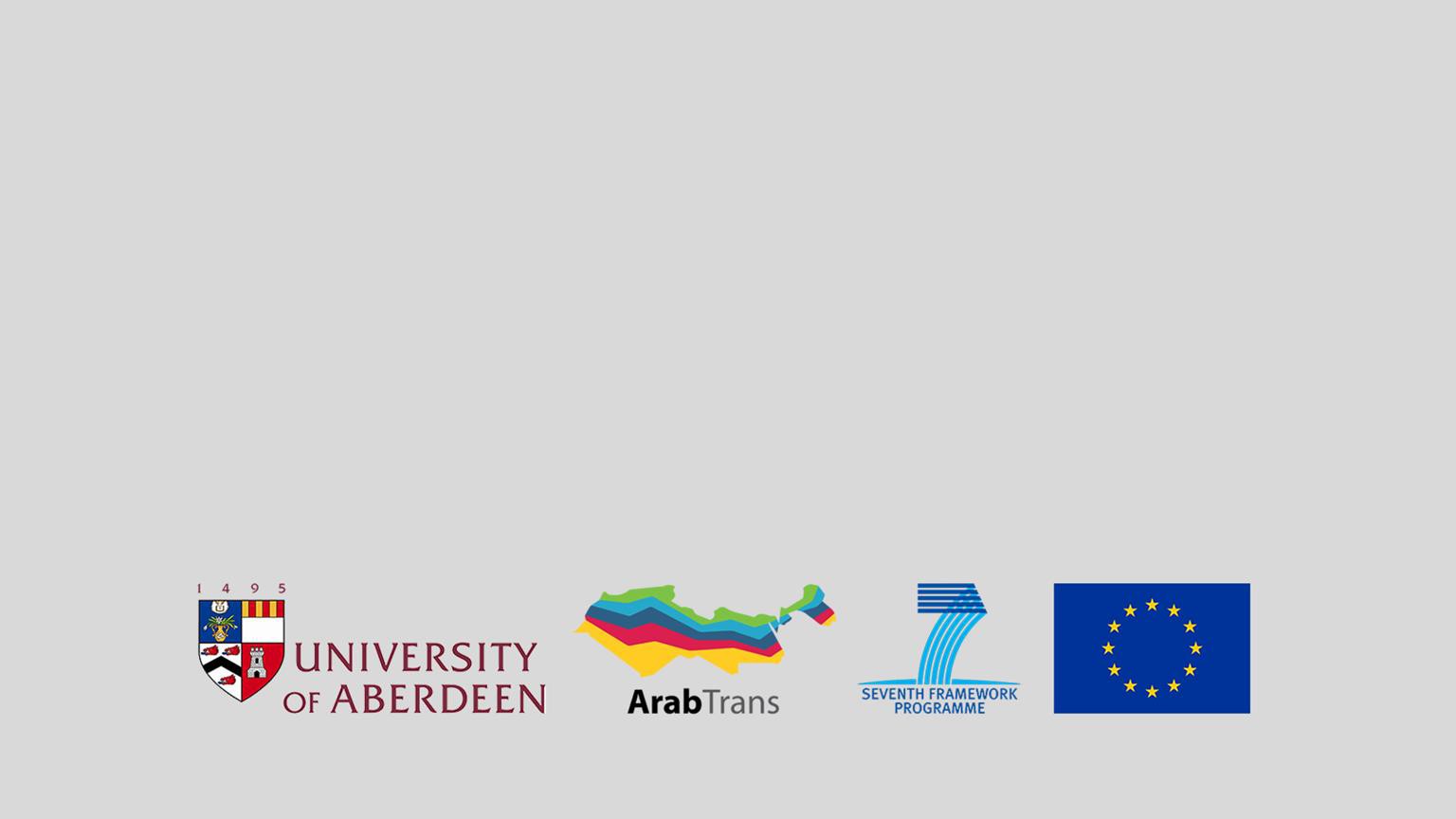 Thank you!
Arab Trans
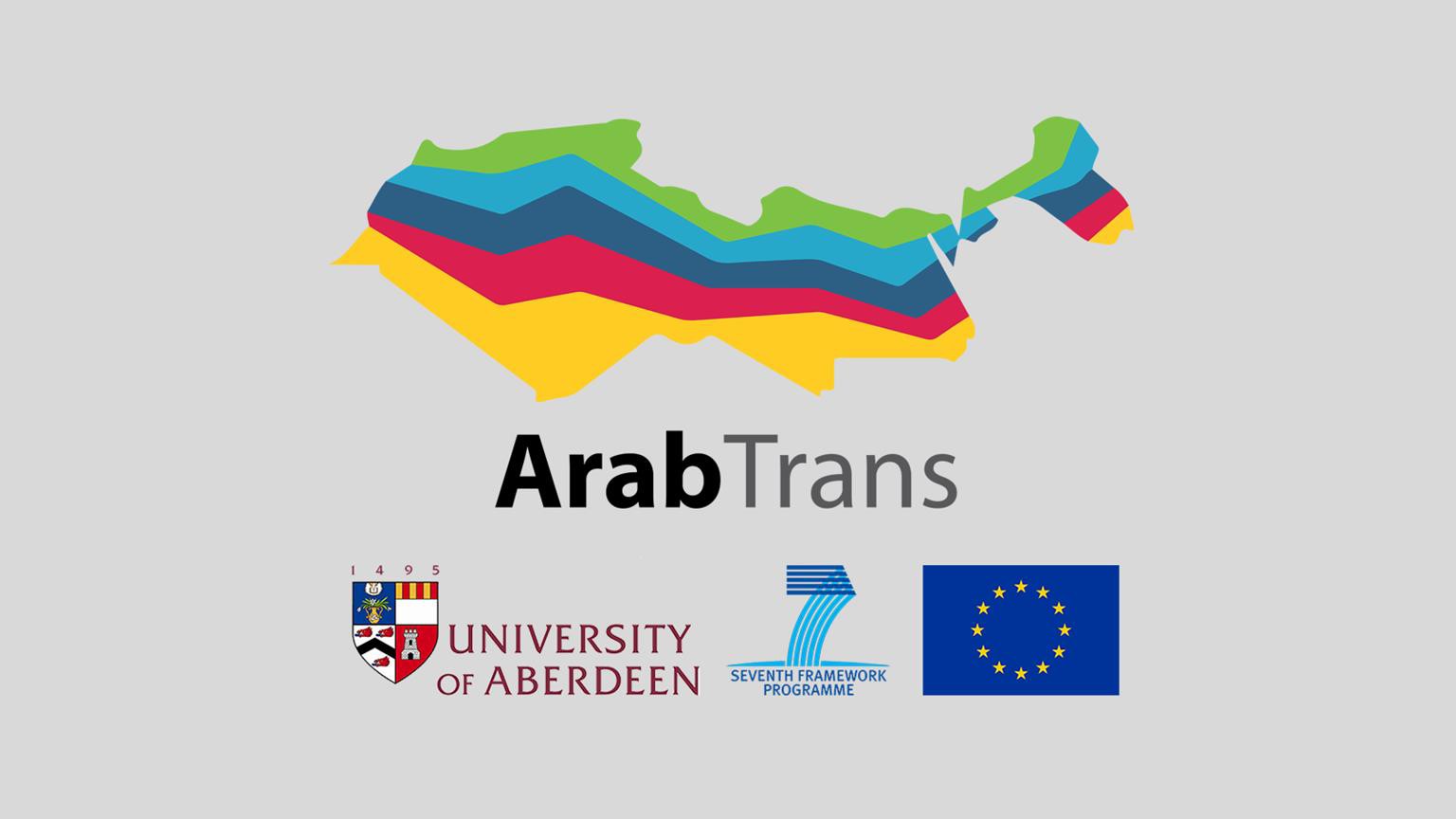